Порядок и процедура проведения государственной итоговой аттестации выпускников 
11 классов в 2023 году 
(октябрь-2022г.)
Главный специалист управления образования  Кириллова И.А..
ГЕЛЕНДЖИК-2022
Порядок проведения ГИА
Порядок проведения государственной итоговой аттестации по образовательным программам среднего общего образования, утвержденный приказом Минпросвещения России и Рособрнадзора                                                    от 07.11.2018 г № 190/1512
Единый государственный экзамен (ЕГЭ) — это форма объективной оценки качества подготовки лиц, освоивших образовательные программы среднего общего образования, с использованием контрольных измерительных материалов (КИМ) по общеобразовательным предметам.
Особенности ЕГЭ:
•	единые правила проведения
•	единое расписание
•	использование заданий стандартизированной формы (КИМ)
•	использование специальных бланков для оформления ответов на задания
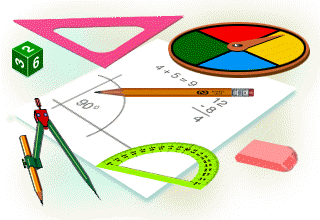 3
К ГИА допускаются учащиеся, 
не имеющие академической задолженности, в том числе за итоговое сочинение,
и в полном объеме  выполнившие учебный план (имеющие годовые отметки по всем предметам учебного плана за  каждый год обучения не ниже удовлетворительных).
4
Для обучающихся итоговое сочинение является допуском к государственной итоговой аттестации.Результаты итогового сочинения могут быть использованы при приеме в высшие учебные заведения.
На работу дается 3 часа 55 минут.
В тексте должно быть не меньше 250 слов.
Разрешается пользоваться орфографическим словарем
Темы будут известны только в день сочинения.
				ДАТА: 07.12.2022г. (среда)
		Дополнительные сроки 
			2 февраля 2023 г.
			4 мая 2023 г.
		Заявление на имя директора 
                    Не позднее 22.11.2022г.
В 2022/23 учебном году комплекты тем итогового сочинения будут собираться только из тех тем, которые использовались в прошлые годы. В дальнейшем закрытый банк тем итогового сочинения будет ежегодно пополняться новыми темами.
В каждый комплект тем итогового сочинения будут включены по две темы из каждого раздела банка:
Темы 1, 2 «Духовно-нравственные ориентиры в жизни человека».
	Темы 3, 4 «Семья, общество, Отечество в жизни человека».
	Темы 5, 6 «Природа и культура в жизни человека».
Для подготовки - использовать материалы прошлых лет - направления и темы.
Ссылка на темы итогового сочинения прошлых лет:

https://ctege.info/itogovoe-sochinenie-2023/napravleniya-tem-itogovogo-sochineniya-2023.html
Оцениваниеитогового сочинения: соответствие требованиям
Требование № 1. «Объем итогового сочинения» ( не менее 250 слов)
Требование № 2. «Самостоятельность написания итогового сочинения»
(если эти требования не выполнены –                    сочинение дальше не проверяется)
Оцениваниеитогового сочинения: соответствие критериям
Критерий № 1 «Соответствие теме»
Критерий № 2  «Аргументация. Привлечение литературного материала»
Критерий № 3 «Композиция и логика рассуждения»
Критерий № 4 «Качество письменной речи»
Критерий № 5 «Грамотность»
Итоговое сочинение оценивается «зачёт»,     если: 
● Выполнены требования №1 и №2
● Получен «зачёт» по Критерию №1. 
● Получен «зачёт» по Критерию №2. 
● Получен «зачёт» по одному из Критериев № 3-5 Критерии №1 и №2 являются обязательными
2023
11
Подготовка к итоговому сочинению
…………– пробное итоговое сочинение

…………………..– консультации
                                
…………….- пробное итоговое сочинение
12
Какие предметы сдавать?
Предметы по выбору
(количество предметов для сдачи определяется самостоятельно)
Математика
Обязательные 
предметы:
Документы можно подать 
в 5 ВУЗов 
Количество специальностей от 1 до 10 ВУЗ определяет самостоятельно
Русский язык
13
Обязательные предметы:
Русский язык
Математика (базовый/профильный уровни)
Все остальные предметы – ПО ВЫБОРУ
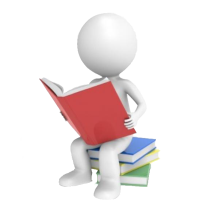 Русский язык
Поступление в ВУЗ – минимальный балл – 36 (40) баллов
Получение аттестата - минимальный балл – 24 балла
Математика
Базовый уровень  5-балльная система, получение аттестата. Минимальный балл – 7 баллов - оценка – «3» 
Профильный уровень. 
Получение аттестата – 27 баллов; 
поступление в ВУЗ – 27 (39) баллов. Выпускники могут сдавать: 
один из уровней
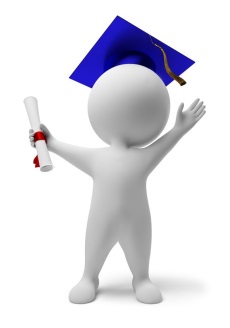 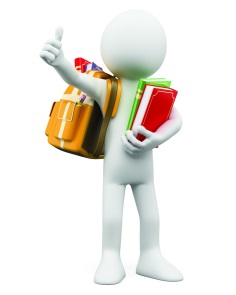 Иностранные языки 
Устная часть - раздел «Говорение»  можно сдать на добровольной основе.
Письменная и устная часть проходят  в разные дни. 
100 баллов  =  80 баллов  (письмо) +  20 баллов (говорение)
РЕЗУЛЬТАТЫ УСТНОЙ И ПИСЬМЕННОЙ ЧАСТЕЙ ПУБЛИКУЮТСЯ В ОДИН ДЕНЬ
В случае получения
неудовлетворительного
результата можно 
изменить выбранный 
ранее уровень 
ЕГЭ по математике 
для повторной сдачи ЕГЭ 
в резервные сроки 
(в июне 2022 года)
Выпускники 
прошлых лет, 
имеющие аттестат, 
не могут сдавать 
ЕГЭ по математике 
базового уровня
Математика на ЕГЭ: или-или
Необходимо 
выбрать уровень 
ЕГЭ по математике 
(базовый или 
профильный) 
до 
1 февраля 2022 года
Пункт 11 
Порядка ГИА-11
Пункт 51 
Порядка ГИА-11
Пункт 13 
Порядка ГИА-11
15
Минимальное количество баллов ЕГЭ для поступления в вуз по предметам по выбору (Приказ Минпросвещения РФ от 25.08.2021г. № 1113)
16
Можно сдавать 5 иностранных языков:
     (даже если не изучали тот или иной язык в ОО)
          
             Китайский язык                      Испанский язык

        
             Французский язык                  Немецкий язык
    

                                      Английский язык
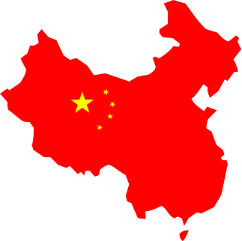 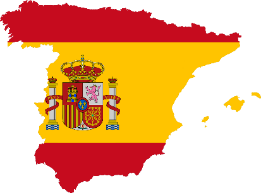 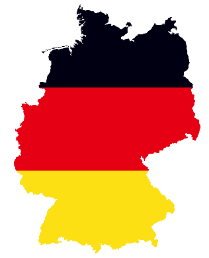 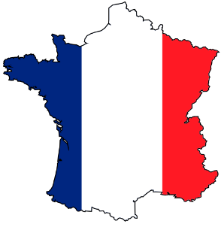 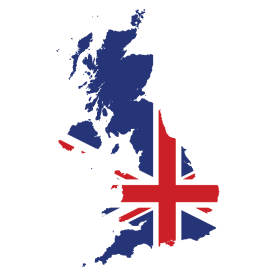 17
Последовательные шаги
Шаг 1. После 3.10 познакомиться с Правилами приёма ВУЗа в 2023 году  на официальном сайте
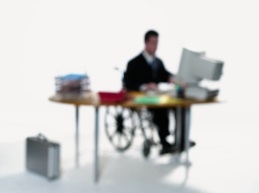 Шаг 2. Выстроить ВУЗы по рейтингу приоритетности
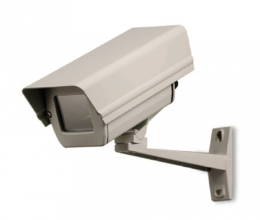 Шаг 3. Рядом с рейтингом проставить сумму баллов трёх вступительных результатов ЕГЭ
Шаг 4. Определить необходимые экзамены и спланировать систему подготовки
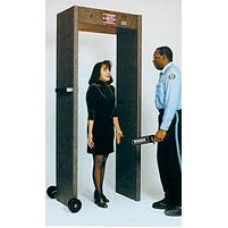 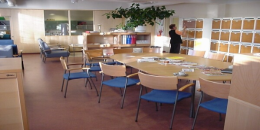 Как выбрать вуз?
Что нужно сделать, чтобы потом не пожалеть о неправильном решении?
1. Оценить свои возможности
2. Скорректировать свои ожидания
3. Выйти на сайты вузов и посмотреть правила приема 
4. Выбрать не более пяти вузов
5. Посетить Дни открытых дверей вузов очно или дистанционно
На что важно обратить внимание при выборе вуза:
статус вуза;
карьерные перспективы;
количество бюджетных мест;
наличие или отсутствие внутренних экзаменов;
вузовские олимпиады;
стоимость обучения;
уровень заинтересованности вуза в трудоустройстве выпускников;
наличие или отсутствие военной кафедры;
условия предоставления общежития;
местоположение вуза.
19
Сроки подачи заявлений
Согласно Порядку проведения государственной итоговой аттестации по образовательным программам среднего общего образования  срок подачи заявления на внесение перечня экзаменов в федеральную базу                    до 1 февраля
регистрация участников ЕГЭ 
до 1 февраля  
2023 года
20
Итоговые отметки за 11 класс: определяются как среднее арифметическое 
полугодовых, годовых   отметок  (2-ое полугодие) 
обучающегося
 за каждый год обучения по образовательным программам среднего общего образования.
1
Аттестат о  среднем общем образовании
 с отличием выдается выпускникам
 11 класса , завершившим обучение по образовательным программам СОО,
 успешно прошедшим ГИА,

 имеющим итоговые отметки «отлично» по всем учебным предметам учебного плана, изучавшимся на уровне СОО и получившим не менее 70 баллов по результатам ЕГЭ по русскому языку и математике, или не менее отметки «5» по математике (базовый уровень).
Информирование о ЕГЭ
Нормативные правовые документы, оперативная официальная информация, демоверсии, открытый банк заданий ЕГЭ
Информационный портал ЕГЭ http://ege.edu.ru/ (также можно ознакомиться с результатами ЕГЭ)
Официальный сайт Рособрнадзора http://obrnadzor.gov.ru/
Открытый банк заданий ЕГЭ: http://www.fipi.ru/content/otkrytyy-bank-zadaniy-ege
Официальный сайт ИРО КК http://iro23.ru/
23
Федеральные ресурсы
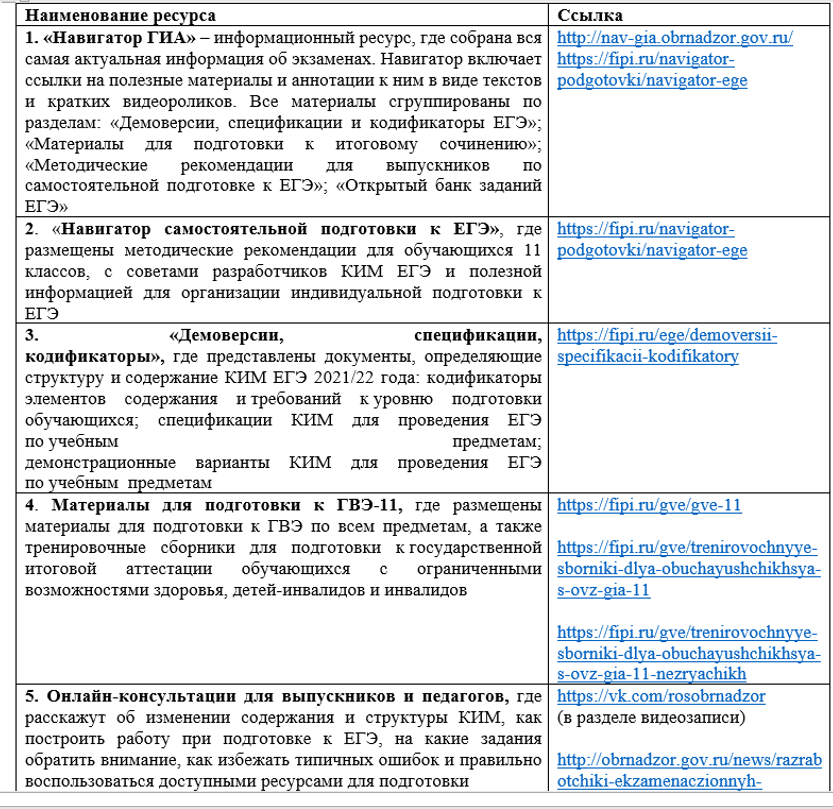 24
Помощь в подготовке к ЕГЭ
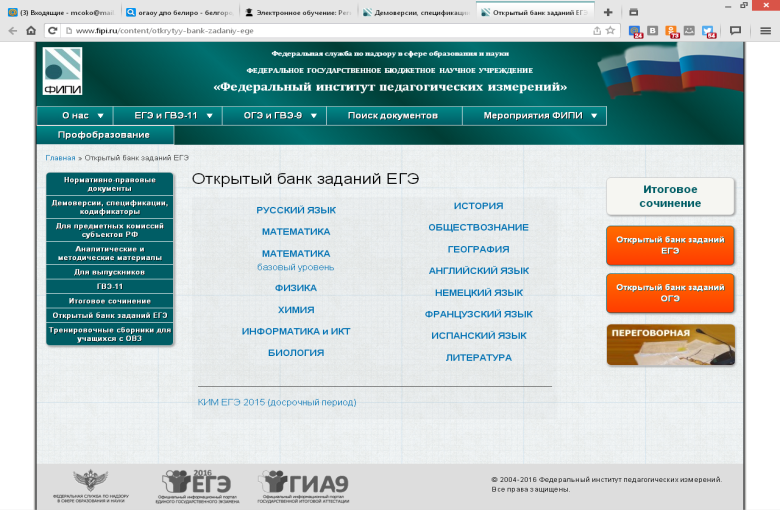 http://www.fipi.ru
25
Информационные ресурсы
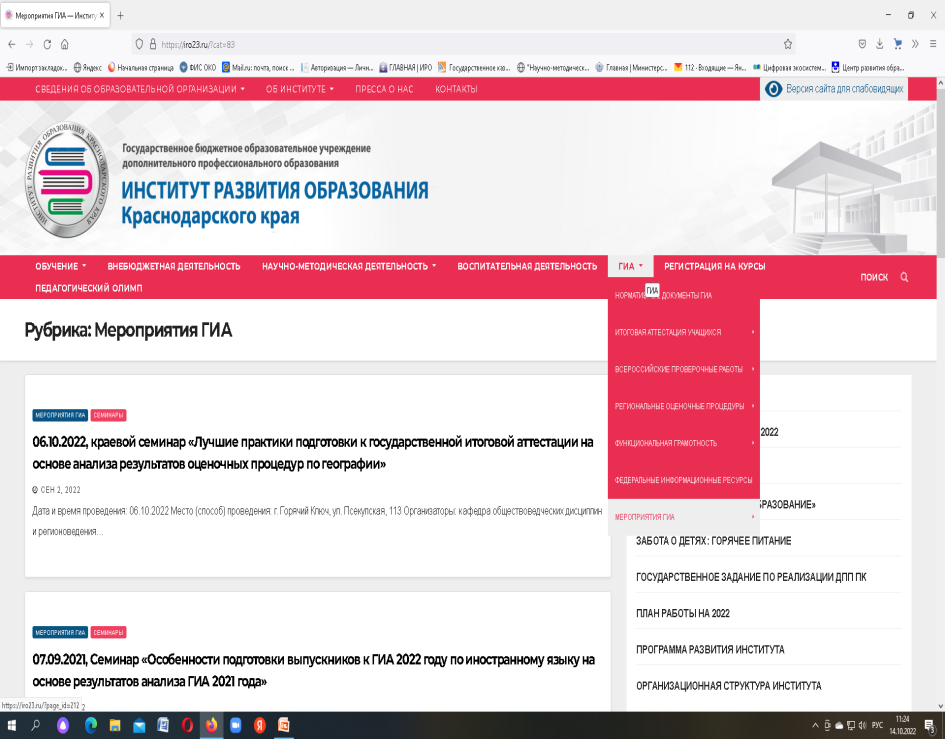 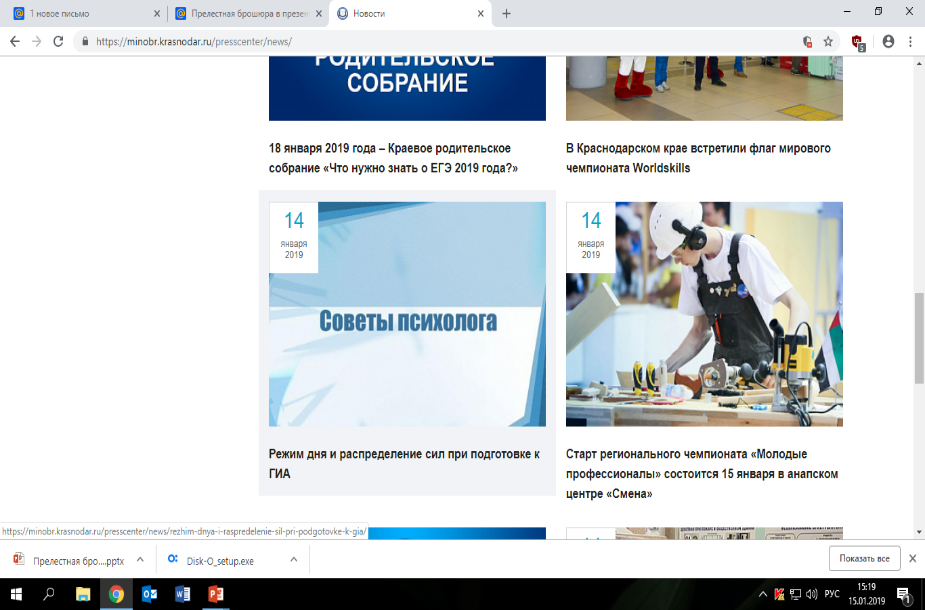 https://minobr.krasnodar.ru 
Главная  >  Пресс-центр  >  Новости
http://iro23.ru/
Есть возможность пройти тренировочные тесты на  сайте  http://iro23.ru/
Помощь в подготовке к ЕГЭ
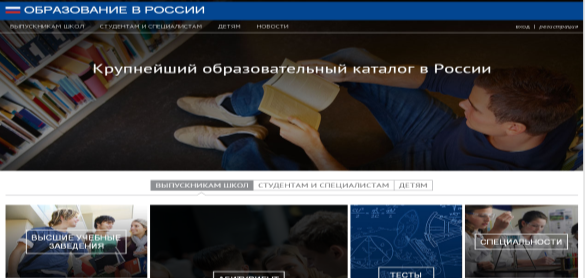 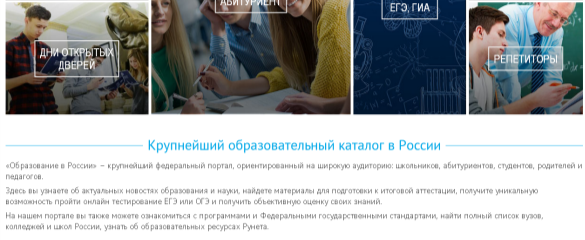 http://www.russiaedu.ru/
27
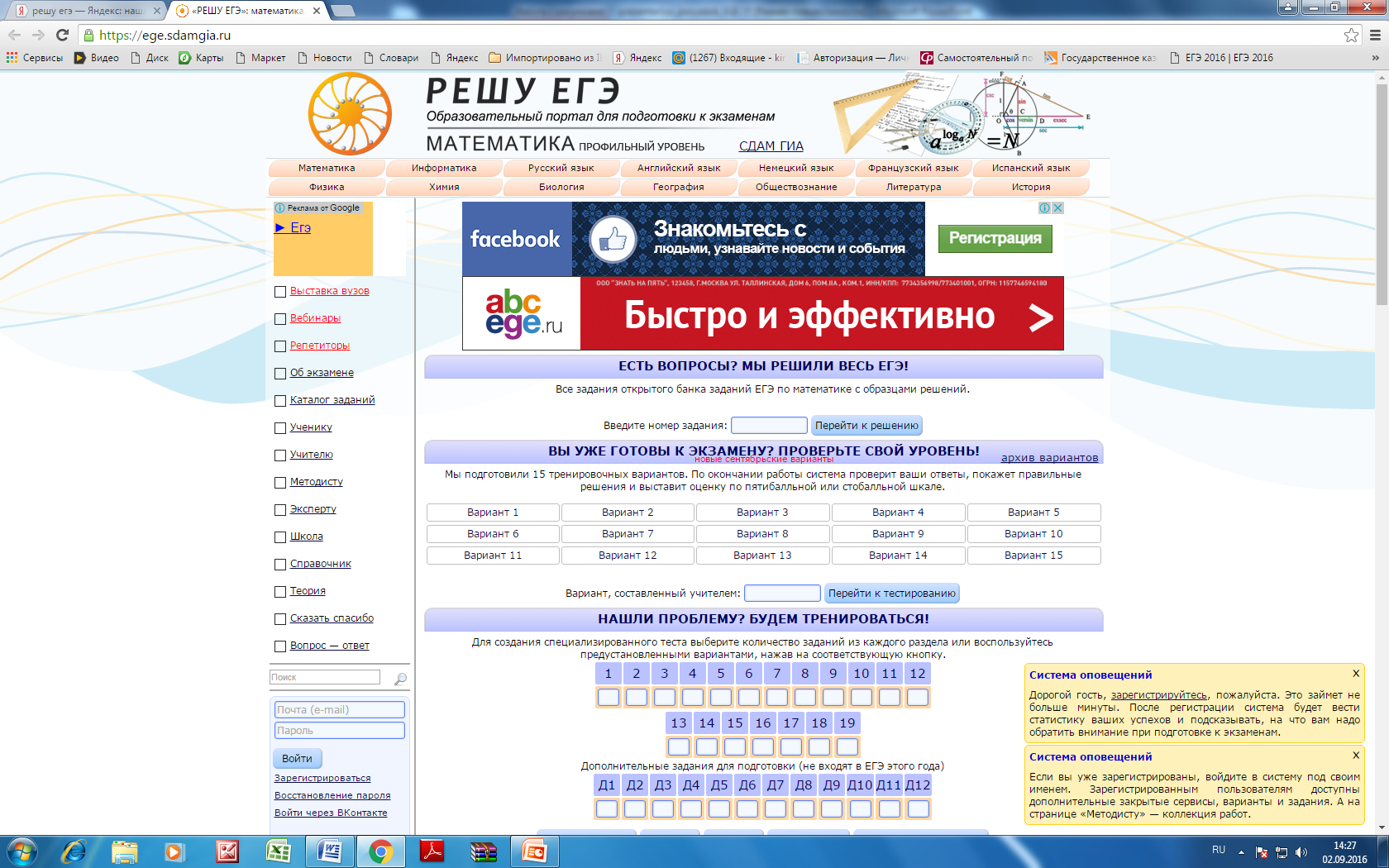 28
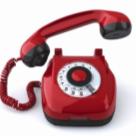 Горячая линия 
по вопросам государственной итоговой аттестацией выпускников 9-11 классов  
8(86141) 5-29-92
    8-918-664-98-62
г.Геленджик, ул. Молодежная, 1А
29